PILIHAN KATA (DIKSI)
Ada dua istilah yang perlu dipahami berkaitan dengan pilihan kata ini, yaitu istilah pemilihan kata dan pilihan kata.
Pemilihan kata adalah proses atau tindakan memilih kata yang dapat mengungkapkan gagasan secara tepat, sedangkan 
Pilihan kata adalah hasil dari proses atau tindakan memilih kata tersebut.
Bandingkan, misalnya, dengan istilah penulisan dan tulisan. 
Penulisan merupakan proses atau tindakan menulis,sedangkan tulisan merupakan hasil dari proses menulis.
Ungkapan-ungkapan tersebut pada dasarnya mengandung informasi yang sama, tetapi dinyatakan dengan pilihan kata yang berbeda-beda.
Perbedaan pilihan kata itu dapat menimbulkan kesan dan efek komunikasi yang berbeda pula. Kesan dan efek itulah yang perlu dijaga dalam berkomunikasi jika kita tidak ingin situasi pembicaraan menjadi terganggu
Kenyataan tersebut mengisyaratkan bahwamasalah pilihan kata hendaknya benar-benardiperhatikan oleh para pemakai bahasa agar bahasa yang digunakan menjadi efektif dan mudah dipahami sebagaimana yang kita maksudkan
Perlunya memperhatikan, menimbang-nimbang, dan memikirkan lebih dahulu 

Mulutmu adalah harimaumu.Lidah itu lebih tajam daripada pedang.
Ungkapan-ungkapan agar dalam berbicara atau dalam berkomunikasi kita berhati-hati .
Kehati-hatian itu dimaksudkan agar kata-kata yang kita gunakan tidak berbalik mencelakai diri kita
Kriteria Pemilihan Kata
(1) Ketepatan(2) Kecermatan(3) Keserasian
Ketepatan
Artinya kata-kata yang dipilih itu dapat mengungkapkan dengan tepat apa yang ingin diungkapkan, sehingga tafsiran pembaca sesuai dengan apa yang dimaksud penulis.
Ketepatan pilihan kata semacam itu dapatdicapai jika pemakai bahasa mampu memahamiperbedaan penggunaan kata-kata yang bermakna(1) denotasi dan konotasi,(2) sinonim,(3) eufemisme,(4) generik dan spesifik, serta(5) konkret dan abstrak.
Penggunaan Kata yang BermaknaDenotasi dan Konotasi
Makna denotasi adalah makna yang mengacu pada gagasan tertentu (makna dasar), yang tidak mengandung makna tambahan atau nilai rasa tertentu, sedangkan makna konotasi adalah makna tambahan yang mengandung nilai rasa tertentu di samping makna dasarnya
Denotasi = Makna sebenarnya
Konotasi = Makna tidak sebenarnya
Contoh
kata bini dan kata istri. 
Kedua kata ini mempunyai makna dasar yang sama, yakni ‘wanita yang telah menikah atau telah bersuami’, tetapi masing-masing mempunyai nilai rasa yang berbeda. 

   Kami mengharapkan kehadiran Saudara   beserta {istri} dalam pertemuan besok.                {*bini}
Karena perlu biaya, ia menjual kambinghitamnya dengan harga murah.
Dalam setiap kerusuhan mereka selaludijadikan kambing hitam.
Penggunaan Kata yang Bersinonim
kelompokrombongankawanangerombolan
Penggunaan Eufemisme
Eufemisme adalah kata atau ungkapan yangdirasa lebih halus untuk menggantikan kata atauungkapan yang dirasa kasar, vulgar, dan tidaksopan. 
Terkait dengan itu, pemakai bahasadiharapkan dapat memilih kata-kata atauungkapan yang lebih halus agar komunikasi yangdisampaikan dapat mengungkapkan maksudsecara tepat dan tidak menimbulkan dis-harmonidalam komunikasi.
Contoh Eufemisme
Pemakai bahasa tidak seharusnya terjebak pada penggunaan eufemisme yang terkesan menyembunyikan fakta. 
Hal itu karena pemakai bahasa dapatdianggap membohongi pihak lain.Misalnya:ditangkap (polisi)  diamankan (polisi)harganya dinaikkan  harganya disesuaikan
Penggunaan Kata yang Bermakna Generik dan Spesifik
Makna generik  makna umum, makna spesifik  makna khusus. 
Misalnya:Kendaraan merupakan kata yang bermakna generik,
Adapun makna spesifiknya adalah mobil, motor, bus, sepeda motor, angkutan kota, dan sebagainya.
Penduduk Indonesia yang tergolong kurangmampu masih cukup banyak.

B. Penduduk Indonesia yang tergolong kurangmampu masih ada 16 juta orang.
Penggunaan Kata yang Bermakna Konkret dan Abstrak
Kata yang bermakna konkret adalah kata yangmaknanya dapat dibayangkan dengan pancaindera.
Sebaliknya, kata yang bermakna abstrak adalah kata yang sulit dibayangkan dengan pancaindera.
Kata mobil, misalnya, merupakan kata yang konkret karena wujudnya dapat dibayangkan atau dapat tergambar dalam pikiran pemakai bahasa, begitu pula kata-kata seperti roti, mangga, dan pisang.
Bagaimana dengan kata seperti keadilan,pertahanan, kemanusiaan, dan pendidikan? Kata-kata seperti itu merupakan kata yang abstrak.
Kecermatan
Kecermatan dalam pemilihan kata berkaitan dengan kemampuan memilih kata yang benar-benar diperlukan untuk mengungkapkan gagasan tertentu.
Agar dapat memilih kata secara cermat, pemakai bahasa dituntut untuk mampu memahami ekonomi bahasa dan menghindari penggunaan kata-kata yang dapat menyebabkan kemubaziran.
Ekonomi Bahasa = Hemat
Beberapa penyebabtimbulnya kemubaziran suatu kata.
Penggunaan kata yang bermakna jamak secara ganda
Penggunaan kata yang mempunyai kemiripan makna atau fungsi secara ganda (sinonim)
Penggunaan kata yang bermakna ‘saling’ secara ganda
Penggunaan kata yang tidak sesuai dengan konteksnya
Penggunaan Kata yang Bermakna Jamak
Sejumlah desa-desa yang dilalui Sungai Citarum dilanda banjir.
Para guru-guru sekolah dasar hadir dalam pertemuan itu
Penggunaan Kata yang Bersinonim
Penggunaan kata yang bersinonim atau kata yang mempunyai kemiripan makna yang dilakukan secara ganda juga dapat menyebabkan kemubaziran. Contoh:
Kita harus bekerja keras agar supaya dapatmencapai cita-cita. 
Generasi muda adalah merupakanpenerus perjuangan bangsa.
Sejalan dengan masalah tersebut, bentukanseperti saling berpandangan sebenarnya jugaberlebihan karena—seperti telah diuraikan diatas—gabungan imbuhan ber- …-an juga menyatakan tindakan berbalasan seperti halnya yang dinyatakan dengan kata saling. 
Oleh karena itu, bentukan kata saling berpandangan akan lebih tepat jika dinyatakan dengan ungkapan saling pandang, saling memandang, atau berpandangan.
(20) Walaupun perjanjian gencatan senjatasudah ditandatangani, saling tembak-menembak antara kedua belah pihak tetap sulit dihindari.
(20a) Walaupun perjanjian gencatan senjatasudah ditandatangani, saling tembakantara kedua belah pihak tetap sulit dihindari.
(20b) Walaupun perjanjian gencatan senjatasudah ditandatangani, tembak-menembak antara kedua belah pihak tetap sulit dihindari.
(20c) Walaupun perjanjian gencatan senjatasudah ditandatangani, saling menembakantara kedua belah pihak tetap sulit dihindari.
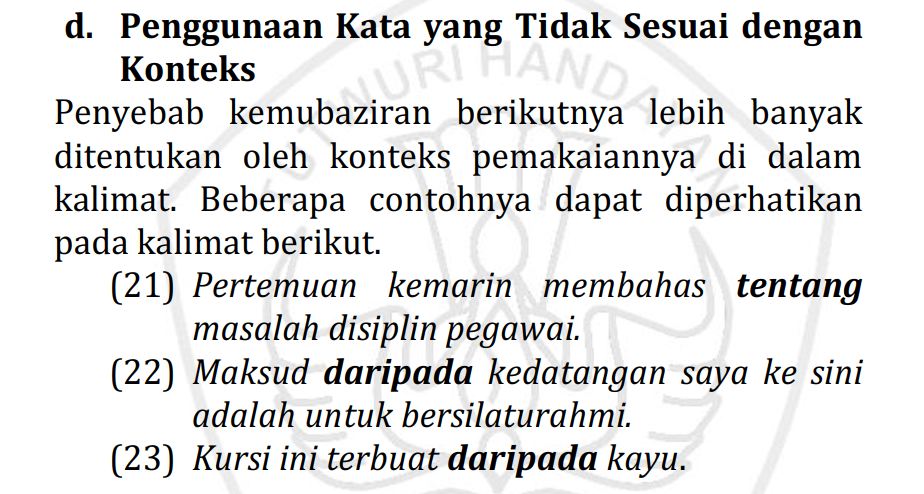 Penggunaan kata tanya di mana dan yang mana sebagai perangkai atau penghubung dalam kalimat juga merupakan penggunaan kata yang tidak cermat.

--- Lanjut di Buku ----